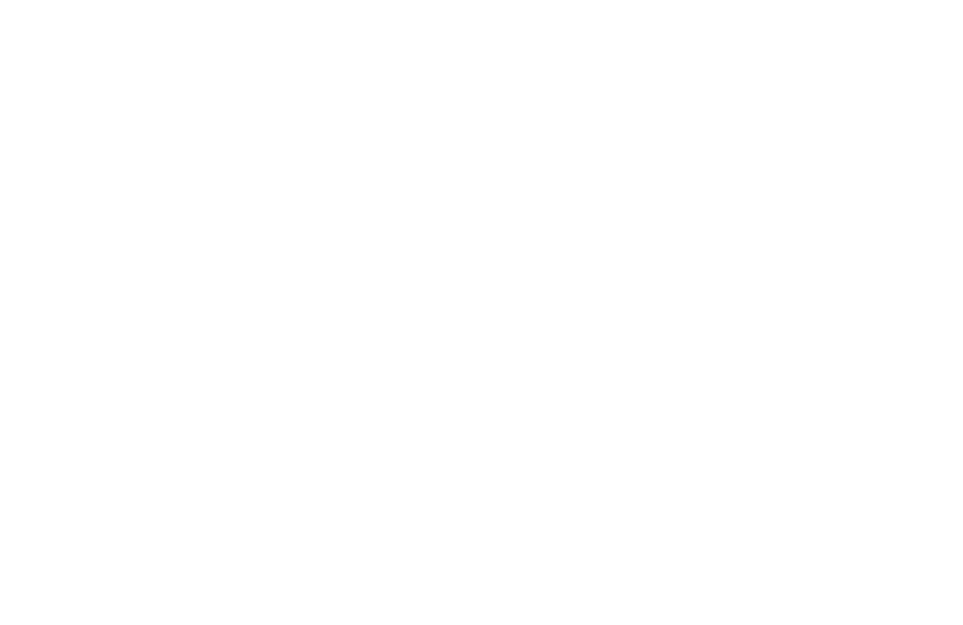 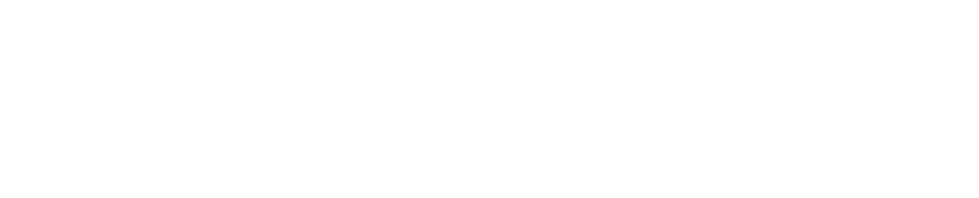 Wintersession 2024
Investing Q&A
Today’s Webinar
Format
We will ask our presenter to answer the questions submitted before the webinar first, then turn to new questions.
Reducing Background Noise
Make sure you are in a quiet place without distractions.
Using the “Questions” Feature
If you have a question, use the Q&A feature to let us know.
Presentation & Recording
This presentation is being recording and will be posted on our YouTube channel to re-watch.
Better Value
Who is HUECU?
As a not-for-profit, HUECU puts members first in the form of better rates on savings and loans, lower & fewer fees, and more free services and perks.
Since 1939, HUECU offers a variety of quality financial services to the Harvard community.
Better Service
Credit unions consistently outperform banks in metrics of customer service and satisfaction. You have a name not just an account number here.
Better Business Model
The member controlled co-op model is always focused on operating in the best interests of our members.
Better For the Community
Your money stays local when you bank with HUECU. We give back to our community by offering financial education programs and support for local charitable organizations.
College Life Accounts SupportStudents Financial Independence
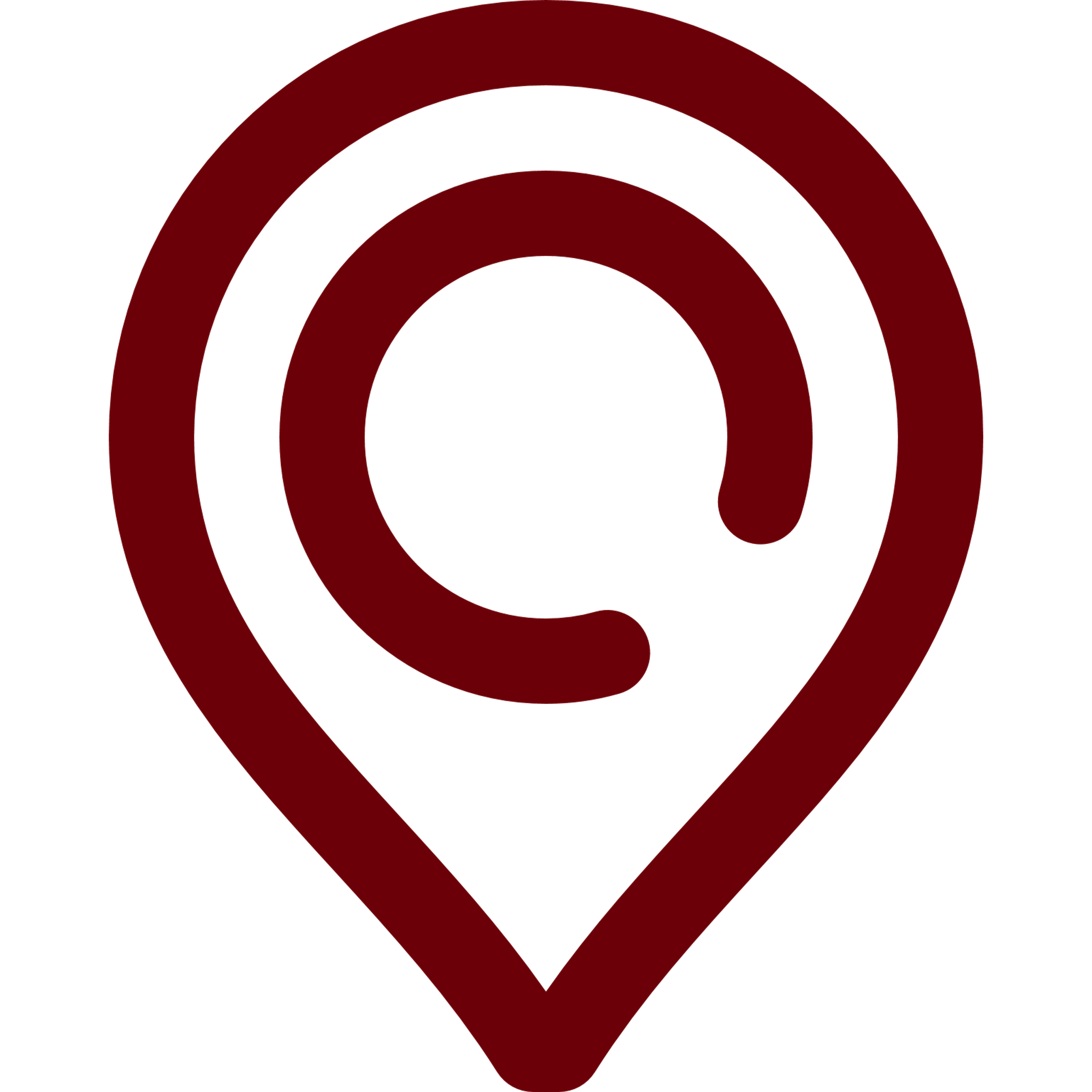 Student Focused
Fee-Free
Access For All
HUECU offers personal finance sessions and access to GreenPath Financial Wellness. College life is student friendly designed with the Harvard Undergraduate in mind.
Fee-free account with FREE incoming wires and FREE incoming bank transfers.
Membership extends to all family members, and you can link external accounts and customize shared access to Online Banking, Mobile banking, and Apple Pay ready.
Today’sPresenter
Raj Bhanshali works as a financial advisor with over 25 years of experience. Throughout his career, Raj has partnered with clients to help them identify their goals and dreams and then understand the financial implications of the life decisions they make. Raj is originally from West Hartford, CT and attended Northeastern University in Boston, MA. Raj also works as a supervisor in Event Operations for the Boston Red Sox at Fenway Park. In his free time Raj enjoys playing guitar and traveling.
Raj Bhanshali
Investment Advisor Representative, CUSO Financial Services, L.P., Harvard University Employees Credit Union
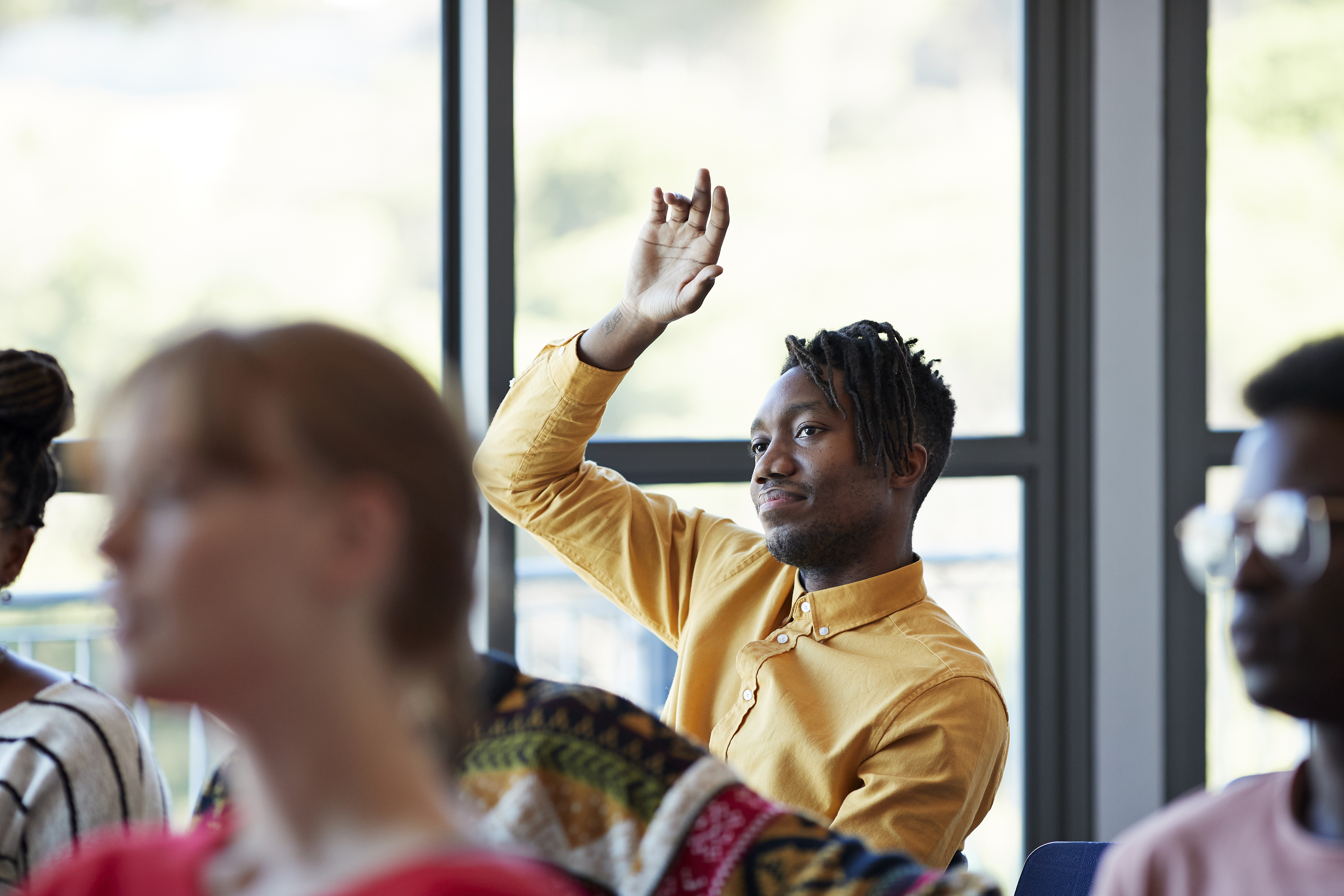 Investing can help you reach your goals
This session will help answer questions you may have about how to get started and how to get help with your strategy.
[Speaker Notes: Welcome/ Introduce the staff at PSBO/Use set up time to inform them of being paid monthly and the date of payroll

Presentation Wrap up 
Questions ???
Who/Where to call
Thank you!]
What is an investment portfolio?
A portfolio is a collection of investments owned by one organization or individual, managed as a collective whole with specific investment goals in mind.
When do you recommend using a financial advisor 
over investing on your own?
What happens to the stock market when 
the Fed raises interest rates?
Higher interest rates tend to negatively affect earnings and stock prices (often with the exception of the financial sector). Changes in the interest rate tend to impact the stock market quickly but often have a lagged effect on other key economic sectors such as mortgages and auto loans.
Is it better to invest, or to set up a 529?
What investments can a college student be looking into?
Asset allocation involves dividing your investments among different assets, such as stocks, bonds, and cash. The asset allocation decision is a personal one. The allocation that works best for you changes at different times in your life, depending on how long you have to invest and your ability to tolerate risk.
What are the best platforms for entry-level investors?
Asset Allocation
Stocks
Bonds
Cash & cash-like Assets
Historically stocks have offered the highest rates of return. Stocks are generally considered riskier or aggressive assets.
Fixed income has historically provided lower rates of return than stocks. Bonds are typically considered safer or conservative assets.
While you don’t typically think of cash as an investment, cash equivalents like savings accounts, money market accounts, certificates of deposit, cash management accounts, treasury bills, and money market mutual funds are all ways that investors can enjoy potential upside with very low levels of risk.
Should I be looking to actively manage my investments, or is passive investment better?
Passive investing is buying and holding investments with minimal portfolio turnover. Active investing is buying and selling investments based on their short-term performance, attempting to beat average market returns. Both have a place in the market, but each method appeals to different investors.
What is dollar cost averaging?
Dollar cost averaging - Investing the same amount of money at regular intervals over an extended period of time, regardless of the share price. By investing a fixed amount, you purchase more shares when prices are low, and fewer shares when prices are high. This may reduce your overall average cost of investing.
How should I change my strategy as 
I approach retirement?
Time horizon - The amount of time that you expect to stay invested in an asset or security.
Disclaimer
This presentation is a general overview of principles you may want to consider. Only you can decide what is best for you. This presentation is educational in nature and is not intended to be, and should not be construed as tax, legal or investment advice. You should always consult a certified advisor for advice on your specific situation. The examples used in this presentation are for illustrative purposes only.
[Speaker Notes: Does this work for the below slide?]
More Questions?
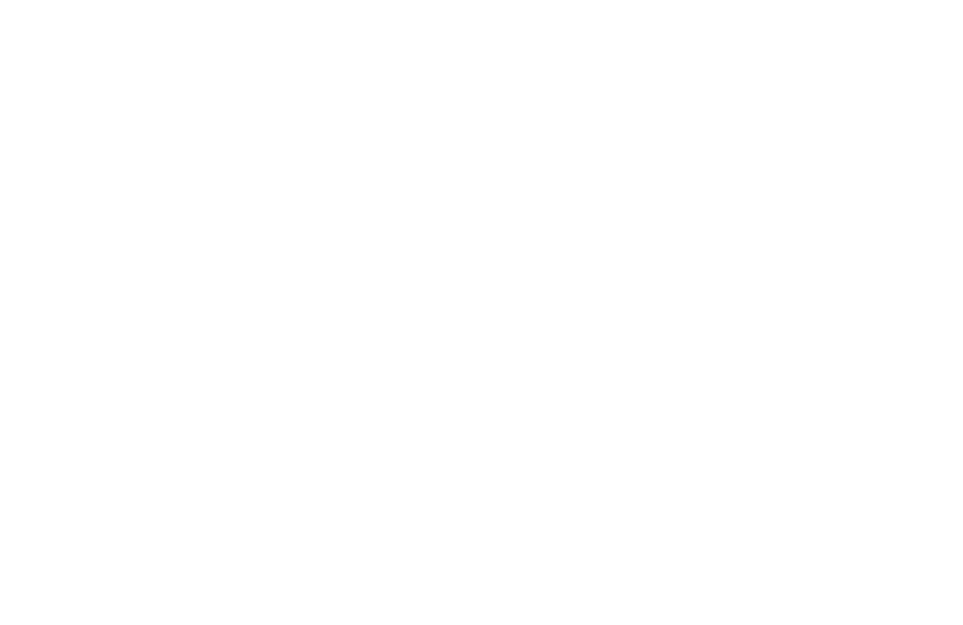 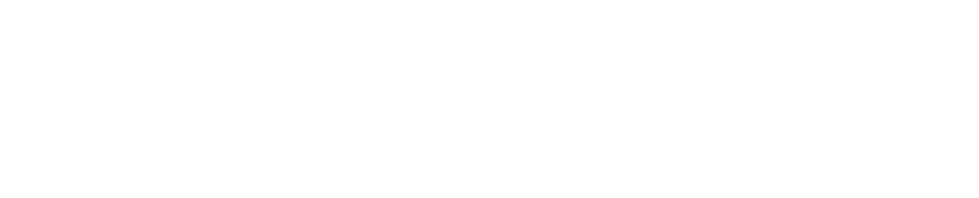 Wintersession 2024
Thank you!
Keep in Touch
huecu@harvard.edu
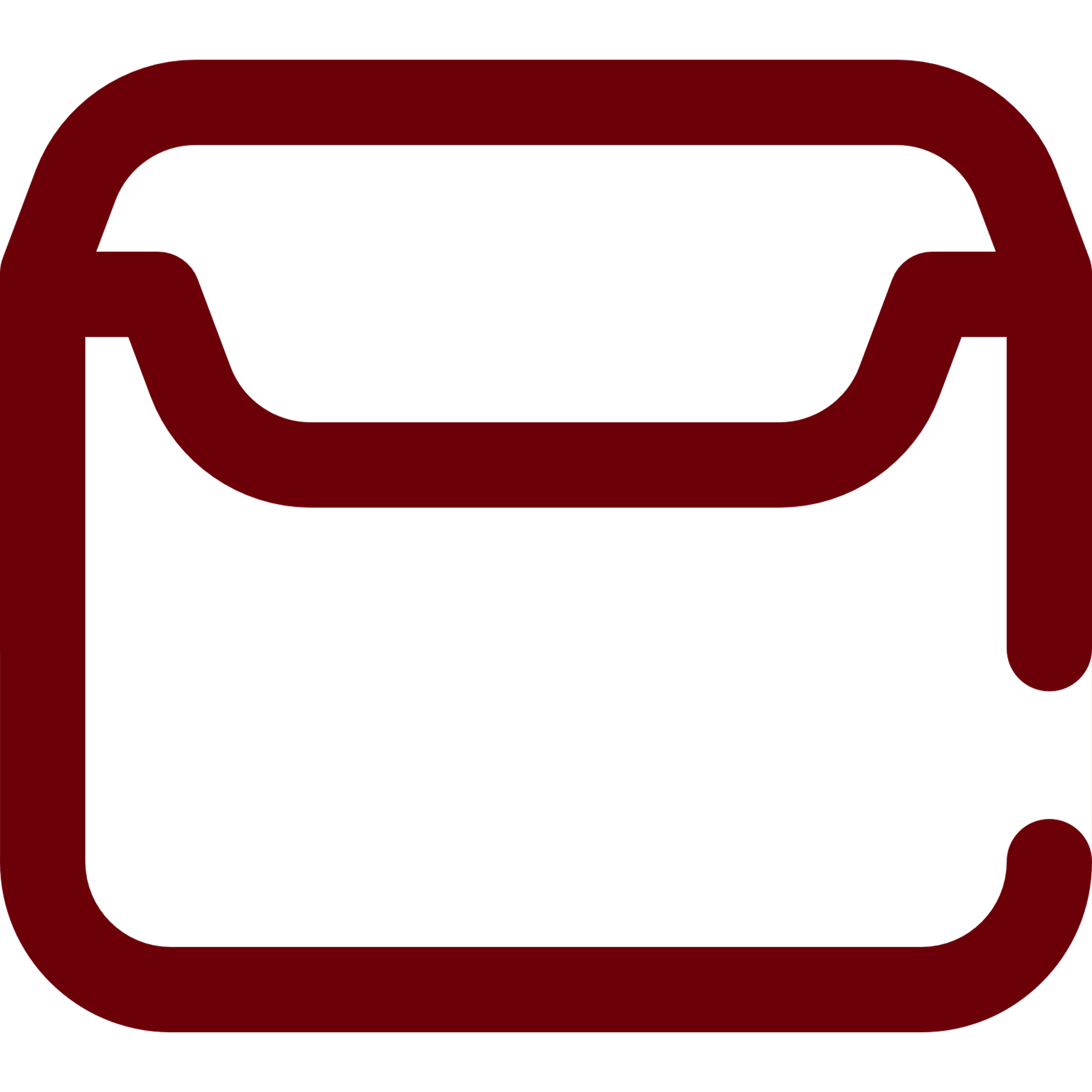 huecu.org
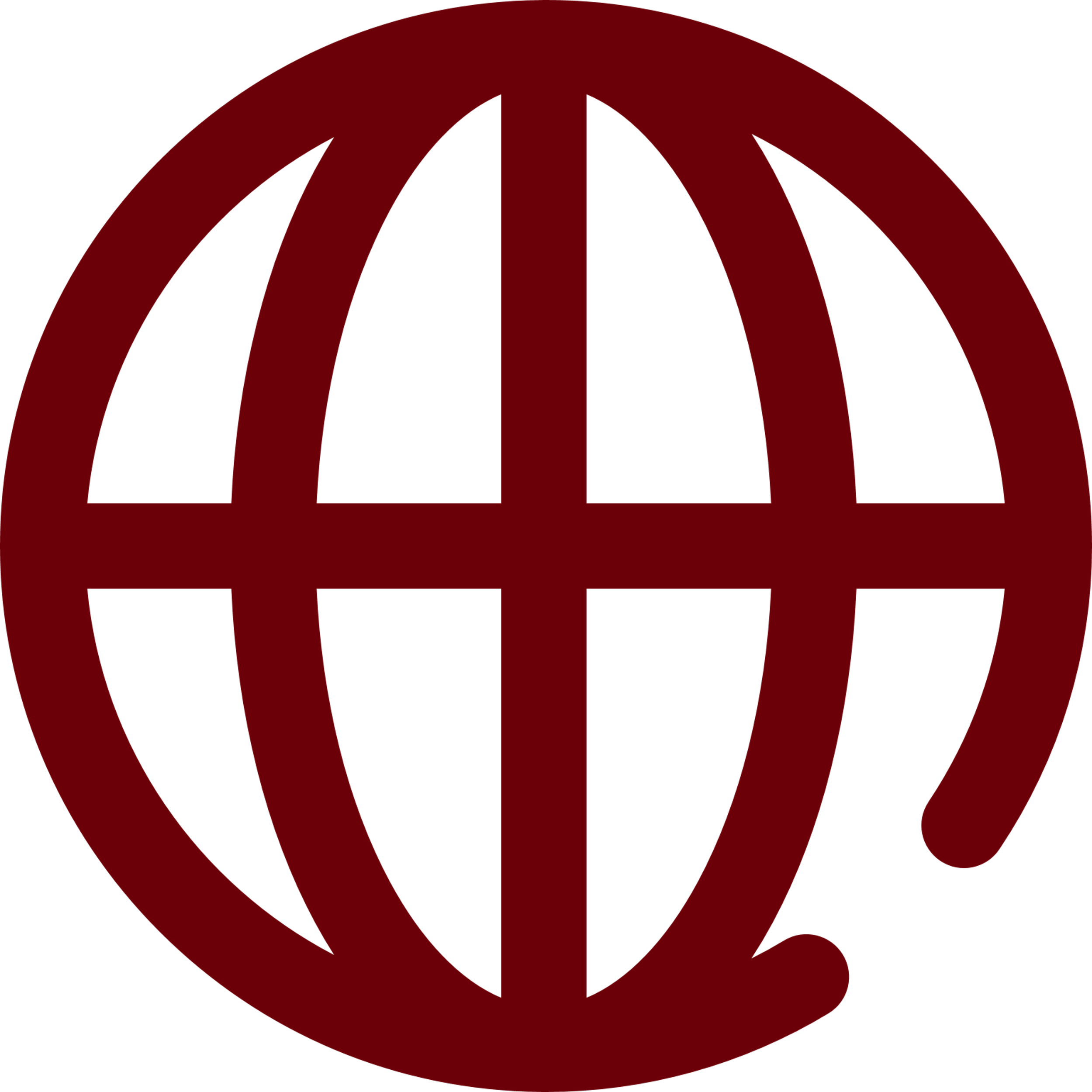 @myHUECU
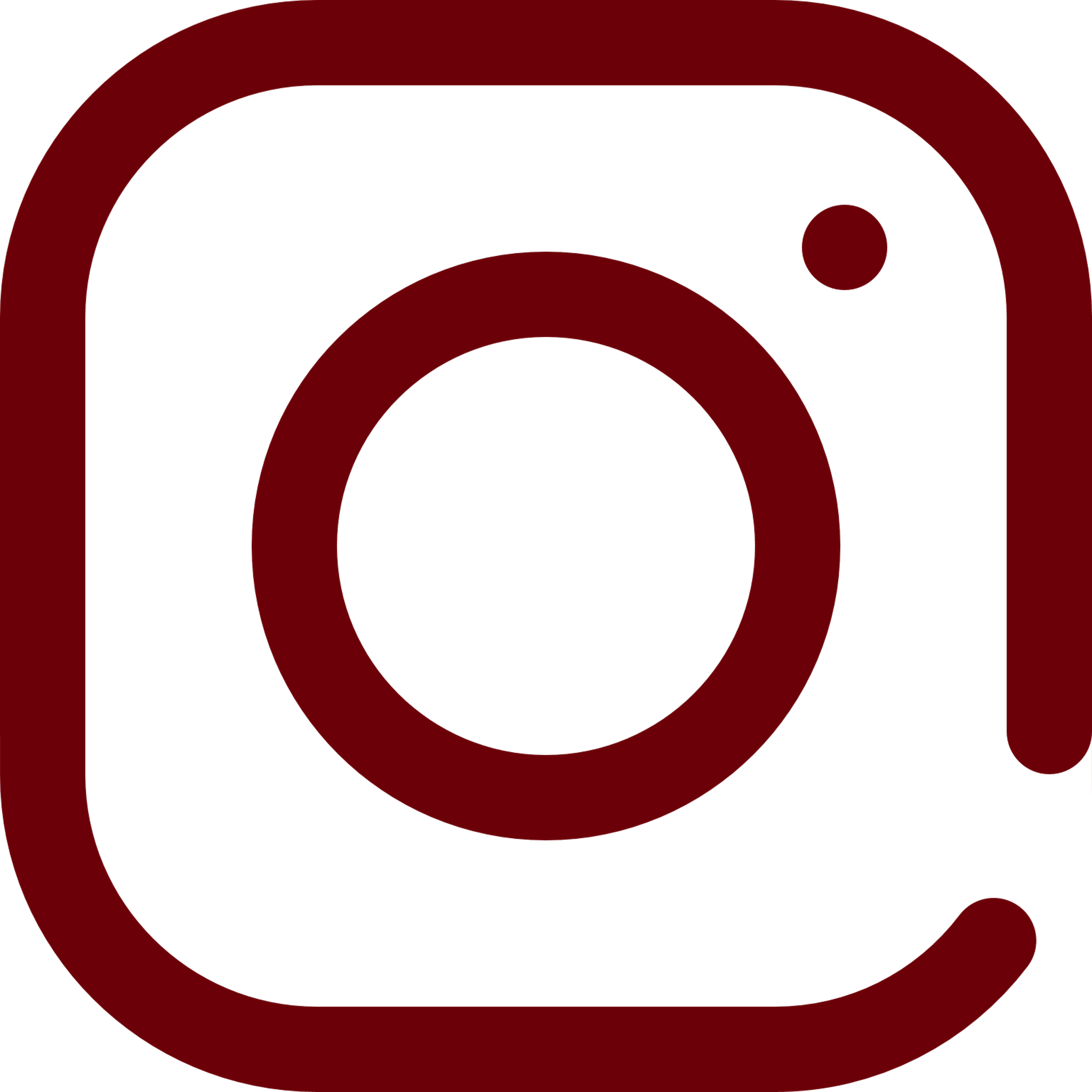 Find us on all social channels
104 Mount Auburn Street
Cambridge, MA 02138
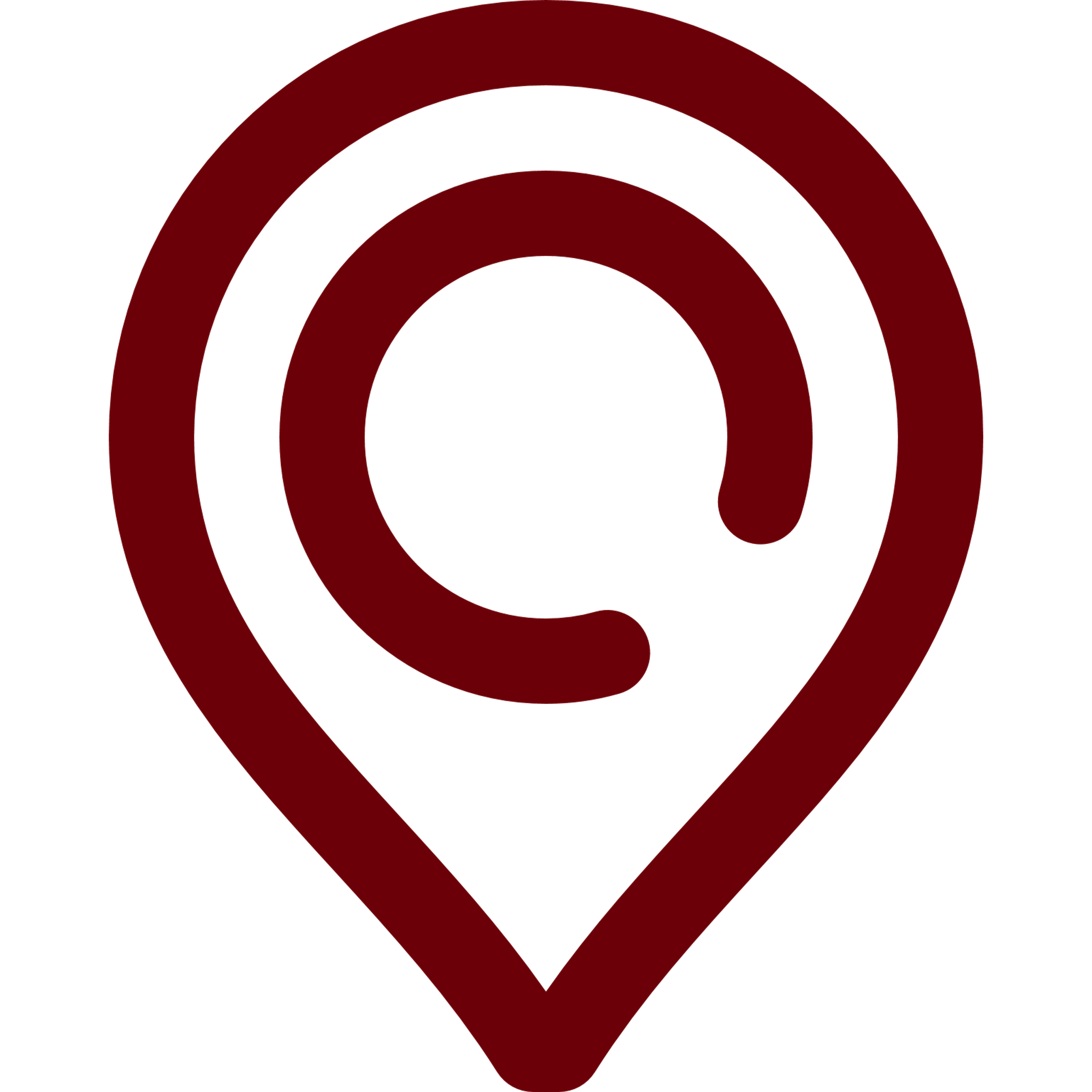 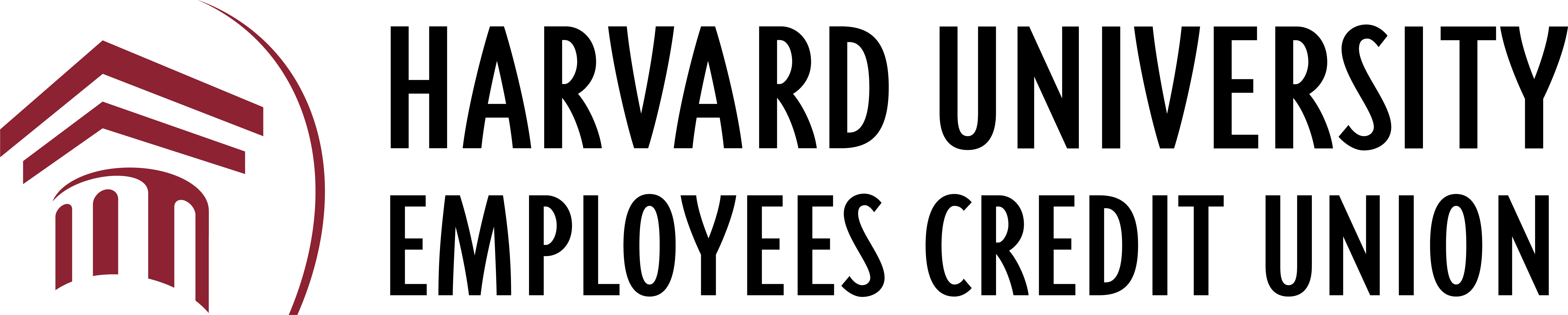 [Speaker Notes: We have two more Wintersession workshops on Thursday: one on Investing 101, and an interactive Investing Q&A]